Shallow & Deep QA Systems
Ling 573
NLP Systems and Applications
April 9, 2013
Announcement
Thursday’s class will be pre-recorded.

Will be accessed from the Adobe Connect recording.

Will be linked before regular Thursday class time.

Please post any questions to the GoPost.
Roadmap
Two extremes in QA systems:
Redundancy-based QA: Aranea

LCC’s PowerAnswer-2 


Deliverable #2
Redundancy-based QA
AskMSR (2001,2002); Aranea (Lin, 2007)
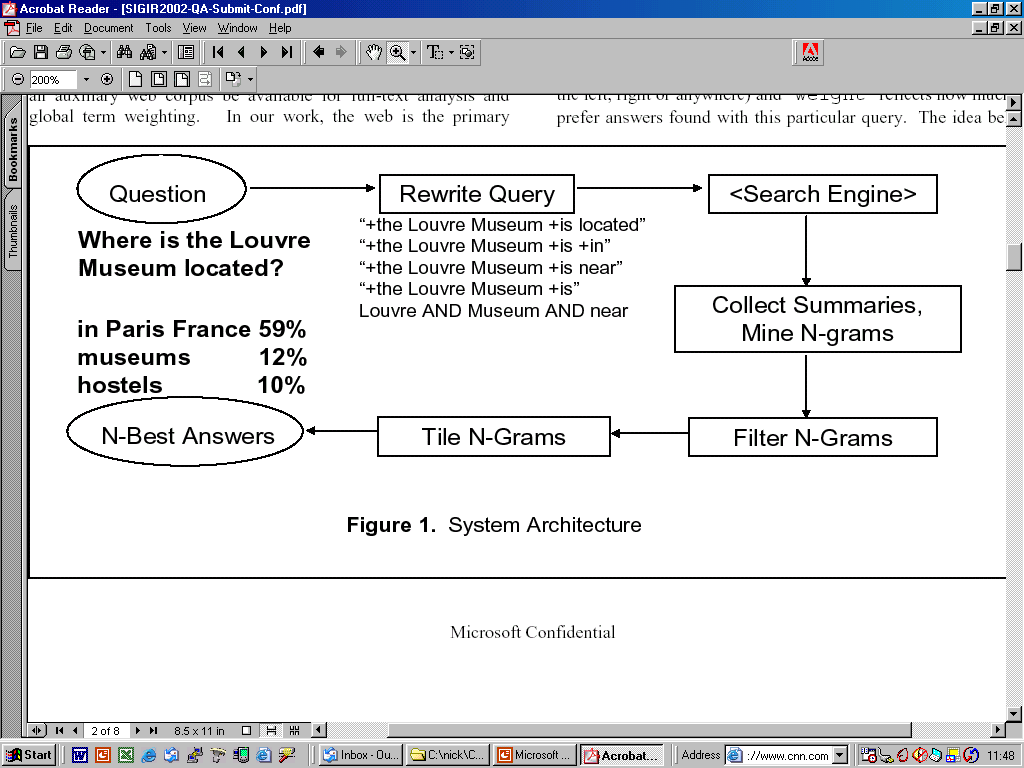 Redundancy-based QA
Systems exploit statistical regularity to find “easy” answers to factoid questions on the Web
Redundancy-based QA
Systems exploit statistical regularity to find “easy” answers to factoid questions on the Web
—When did Alaska become a state?
(1) Alaska became a state on January 3, 1959.
(2) Alaska was admitted to the Union on January 3, 1959.
Redundancy-based QA
Systems exploit statistical regularity to find “easy” answers to factoid questions on the Web
—When did Alaska become a state?
(1) Alaska became a state on January 3, 1959.
(2) Alaska was admitted to the Union on January 3, 1959.

—Who killed Abraham Lincoln?
(1) John Wilkes Booth killed Abraham Lincoln.
(2) John Wilkes Booth altered history with a bullet. He will forever be known as the man who ended Abraham Lincoln’s life.
Redundancy-based QA
Systems exploit statistical regularity to find “easy” answers to factoid questions on the Web
—When did Alaska become a state?
(1) Alaska became a state on January 3, 1959.
(2) Alaska was admitted to the Union on January 3, 1959.

—Who killed Abraham Lincoln?
(1) John Wilkes Booth killed Abraham Lincoln.
(2) John Wilkes Booth altered history with a bullet. He will forever be known as the man who ended Abraham Lincoln’s life.
Text collection
Redundancy-based QA
Systems exploit statistical regularity to find “easy” answers to factoid questions on the Web
—When did Alaska become a state?
(1) Alaska became a state on January 3, 1959.
(2) Alaska was admitted to the Union on January 3, 1959.

—Who killed Abraham Lincoln?
(1) John Wilkes Booth killed Abraham Lincoln.
(2) John Wilkes Booth altered history with a bullet. He will forever be known as the man who ended Abraham Lincoln’s life.
Text collection may only have (2), but web?
Redundancy-based QA
Systems exploit statistical regularity to find “easy” answers to factoid questions on the Web
—When did Alaska become a state?
(1) Alaska became a state on January 3, 1959.
(2) Alaska was admitted to the Union on January 3, 1959.

—Who killed Abraham Lincoln?
(1) John Wilkes Booth killed Abraham Lincoln.
(2) John Wilkes Booth altered history with a bullet. He will forever be known as the man who ended Abraham Lincoln’s life.
Text collection may only have (2), but web? anything
Redundancy & Answers
How does redundancy help find answers?
Redundancy & Answers
How does redundancy help find answers?
Typical approach: 
Answer type matching
E.g. NER, but
Relies on large knowledge-base
Redundancy approach:
Redundancy & Answers
How does redundancy help find answers?
Typical approach: 
Answer type matching
E.g. NER, but
Relies on large knowledge-based
Redundancy approach:
 Answer should have high correlation w/query terms
Present in many passages
Uses n-gram generation and processing
Redundancy & Answers
How does redundancy help find answers?
Typical approach: 
Answer type matching
E.g. NER, but
Relies on large knowledge-based
Redundancy approach:
 Answer should have high correlation w/query terms
Present in many passages
Uses n-gram generation and processing
In ‘easy’ passages, simple string match effective
Redundancy Approaches
AskMSR (2001): 
Lenient:  0.43; Rank: 6/36; Strict: 0.35; Rank: 9/36
Redundancy Approaches
AskMSR (2001): 
Lenient:  0.43; Rank: 6/36; Strict: 0.35; Rank: 9/36
Aranea (2002, 2003):
Lenient: 45%; Rank: 5; Strict: 30%; Rank:6-8
Redundancy Approaches
AskMSR (2001): 
Lenient:  0.43; Rank: 6/36; Strict: 0.35; Rank: 9/36
Aranea (2002, 2003):
Lenient: 45%; Rank: 5; Strict: 30%; Rank:6-8
Concordia (2007): Strict: 25%; Rank 5
Redundancy Approaches
AskMSR (2001): 
Lenient:  0.43; Rank: 6/36; Strict: 0.35; Rank: 9/36
Aranea (2002, 2003):
Lenient: 45%; Rank: 5; Strict: 30%; Rank:6-8
Concordia (2007): Strict: 25%; Rank 5
Many systems incorporate some redundancy 
Answer validation
Answer reranking
LCC: huge knowledge-based system, redundancy improved
Intuition
Redundancy is useful!
If similar strings appear in many candidate answers, likely to be solution
Even if can’t find obvious answer strings
Intuition
Redundancy is useful!
If similar strings appear in many candidate answers, likely to be solution
Even if can’t find obvious answer strings
Q: How many times did Bjorn Borg win Wimbledon?
Bjorn Borg blah blah blah Wimbledon blah 5 blah
 Wimbledon blah blah blah  Bjorn Borg blah  37 blah.
 blah Bjorn Borg  blah blah 5  blah blah Wimbledon
 5 blah blah  Wimbledon blah blah  Bjorn Borg.
Intuition
Redundancy is useful!
If similar strings appear in many candidate answers, likely to be solution
Even if can’t find obvious answer strings
Q: How many times did Bjorn Borg win Wimbledon?
Bjorn Borg blah blah blah Wimbledon blah 5 blah
 Wimbledon blah blah blah  Bjorn Borg blah  37 blah.
 blah Bjorn Borg  blah blah 5  blah blah Wimbledon
 5 blah blah  Wimbledon blah blah  Bjorn Borg.
Probably 5
Query Reformulation
Identify question type:	
E.g. Who, When, Where,…
Create question-type specific rewrite rules:
Query Reformulation
Identify question type:	
E.g. Who, When, Where,…
Create question-type specific rewrite rules:
Hypothesis: Wording of question similar to answer
For ‘where’ queries, move ‘is’ to all possible positions
Where is the Louvre Museum located? =>
Is the Louvre Museum located
The is Louvre Museum located
The Louvre Museum is located, .etc.
Query Reformulation
Identify question type:	
E.g. Who, When, Where,…
Create question-type specific rewrite rules:
Hypothesis: Wording of question similar to answer
For ‘where’ queries, move ‘is’ to all possible positions
Where is the Louvre Museum located? =>
Is the Louvre Museum located
The is Louvre Museum located
The Louvre Museum is located, .etc.
Create type-specific answer type (Person, Date, Loc)
Query Form Generation
3 query forms: 
Initial baseline query
Query Form Generation
3 query forms: 
Initial baseline query
Exact reformulation:	weighted 5 times higher
Attempts to anticipate location of answer
Query Form Generation
3 query forms: 
Initial baseline query
Exact reformulation:	weighted 5 times higher
Attempts to anticipate location of answer
Extract using surface patterns
“When was the telephone invented?”
Query Form Generation
3 query forms: 
Initial baseline query
Exact reformulation:	weighted 5 times higher
Attempts to anticipate location of answer
Extract using surface patterns
“When was the telephone invented?”
“the telephone was invented ?x”
Query Form Generation
3 query forms: 
Initial baseline query
Exact reformulation:	weighted 5 times higher
Attempts to anticipate location of answer
Extract using surface patterns
“When was the telephone invented?”
“the telephone was invented ?x”
Generated by ~12 pattern matching rules on terms, POS
E.g. wh-word did A verb B -
Query Form Generation
3 query forms: 
Initial baseline query
Exact reformulation:	weighted 5 times higher
Attempts to anticipate location of answer
Extract using surface patterns
“When was the telephone invented?”
“the telephone was invented ?x”
Generated by ~12 pattern matching rules on terms, POS
E.g. wh-word did A verb B -> A verb+ed B ?x (general)
Where is A? ->
Query Form Generation
3 query forms: 
Initial baseline query
Exact reformulation:	weighted 5 times higher
Attempts to anticipate location of answer
Extract using surface patterns
“When was the telephone invented?”
“the telephone was invented ?x”
Generated by ~12 pattern matching rules on terms, POS
E.g. wh-word did A verb B -> A verb+ed B ?x (general)
Where is A? -> A is located in ?x  (specific)
Inexact reformulation: bag-of-words
Query Reformulation
Examples
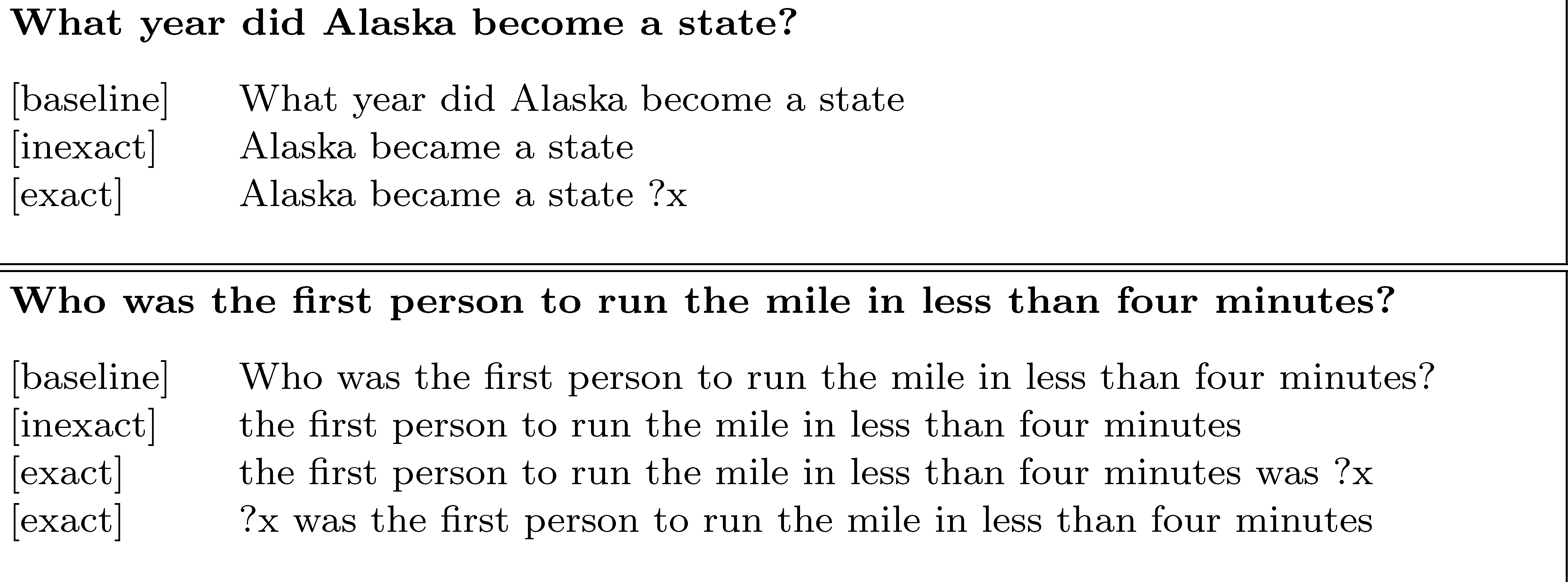 Redundancy-based Answer Extraction
Prior processing:
Question formulation 
Web search
Retrieve snippets – top 100
Redundancy-based Answer Extraction
Prior processing:
Question formulation 
Web search
Retrieve snippets – top 100
N-grams:
Generation
Voting
Filtering
Combining
Scoring
Reranking
N-gram Generation & Voting
N-gram generation from unique snippets:
Approximate chunking – without syntax
All uni-, bi-, tri-, tetra- grams 
Concordia added 5-grams (prior errors)
N-gram Generation & Voting
N-gram generation from unique snippets:
Approximate chunking – without syntax
All uni-, bi-, tri-, tetra- grams 
Concordia added 5-grams (prior errors)
Score: based on source query: exact 5x, others 1x
N-gram voting:
Collates n-grams
N-gram gets sum of scores of occurrences
What would be highest ranked ?
N-gram Generation & Voting
N-gram generation from unique snippets:
Approximate chunking – without syntax
All uni-, bi-, tri-, tetra- grams 
Concordia added 5-grams (prior errors)
Score: based on source query: exact 5x, others 1x
N-gram voting:
Collates n-grams
N-gram gets sum of scores of occurrences
What would be highest ranked ?
Specific, frequent: Question terms, stopwords
N-gram Filtering
Throws out ‘blatant’ errors
Conservative or aggressive?
N-gram Filtering
Throws out ‘blatant’ errors
Conservative or aggressive? 
Conservative: can’t recover error
Question-type-neutral filters:
N-gram Filtering
Throws out ‘blatant’ errors
Conservative or aggressive? 
Conservative: can’t recover error
Question-type-neutral filters:
Exclude if begin/end with stopword
Exclude if contain words from question, except
‘Focus words’ : e.g. units 
Question-type-specific filters:
N-gram Filtering
Throws out ‘blatant’ errors
Conservative or aggressive? 
Conservative: can’t recover error
Question-type-neutral filters:
Exclude if begin/end with stopword
Exclude if contain words from question, except
‘Focus words’ : e.g. units 
Question-type-specific filters:
‘how far’, ‘how fast’:
N-gram Filtering
Throws out ‘blatant’ errors
Conservative or aggressive? 
Conservative: can’t recover error
Question-type-neutral filters:
Exclude if begin/end with stopword
Exclude if contain words from question, except
‘Focus words’ : e.g. units 
Question-type-specific filters:
‘how far’, ‘how fast’: exclude if no numeric
‘who’,’where’:
N-gram Filtering
Throws out ‘blatant’ errors
Conservative or aggressive? 
Conservative: can’t recover error
Question-type-neutral filters:
Exclude if begin/end with stopword
Exclude if contain words from question, except
‘Focus words’ : e.g. units 
Question-type-specific filters:
‘how far’, ‘how fast’: exclude if no numeric
‘who’,’where’: exclude if not NE (first & last caps)
N-gram Filtering
Closed-class filters:
Exclude if not members of an enumerable list
N-gram Filtering
Closed-class filters:
Exclude if not members of an enumerable list
E.g. ‘what year ‘ -> must be acceptable date year
N-gram Filtering
Closed-class filters:
Exclude if not members of an enumerable list
E.g. ‘what year ‘ -> must be acceptable date year

Example after filtering:
Who was the first person to run a sub-four-minute mile?
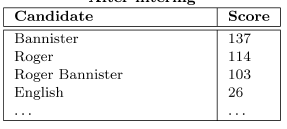 N-gram Filtering
Impact of different filters:
Highly significant differences when run w/subsets
N-gram Filtering
Impact of different filters:
Highly significant differences when run w/subsets
No filters: drops 70%
N-gram Filtering
Impact of different filters:
Highly significant differences when run w/subsets
No filters: drops 70%
Type-neutral only: drops 15%
N-gram Filtering
Impact of different filters:
Highly significant differences when run w/subsets
No filters: drops 70%
Type-neutral only: drops 15%
Type-neutral & Type-specific: drops 5%
N-gram Combining
Current scoring favors longer or shorter spans?
N-gram Combining
Current scoring favors longer or shorter spans?
E.g. Roger or Bannister or Roger Bannister or Mr…..
N-gram Combining
Current scoring favors longer or shorter spans?
E.g. Roger or Bannister or Roger Bannister or Mr…..
Bannister pry highest – occurs everywhere R.B. +
Generally, good answers longer (up to a point)
N-gram Combining
Current scoring favors longer or shorter spans?
E.g. Roger or Bannister or Roger Bannister or Mr…..
Bannister pry highest – occurs everywhere R.B. +
Generally, good answers longer (up to a point)
Update score: Sc += ΣSt, where t is unigram in c
Possible issues:
N-gram Combining
Current scoring favors longer or shorter spans?
E.g. Roger or Bannister or Roger Bannister or Mr…..
Bannister pry highest – occurs everywhere R.B. +
Generally, good answers longer (up to a point)
Update score: Sc += ΣSt, where t is unigram in c
Possible issues:
Bad units: Roger Bannister was
N-gram Combining
Current scoring favors longer or shorter spans?
E.g. Roger or Bannister or Roger Bannister or Mr…..
Bannister pry highest – occurs everywhere R.B. +
Generally, good answers longer (up to a point)
Update score: Sc += ΣSt, where t is unigram in c
Possible issues:
Bad units: Roger Bannister was – blocked by filters
Also, increments score so long bad spans lower
Improves significantly
N-gram Scoring
Not all terms created equal
N-gram Scoring
Not all terms created equal
Usually answers highly specific
Also disprefer non-units
Solution
N-gram Scoring
Not all terms created equal
Usually answers highly specific
Also disprefer non-units
Solution: IDF-based scoring
Sc=Sc * average_unigram_idf
N-gram Scoring
Not all terms created equal
Usually answers highly specific
Also disprefer non-units
Solution: IDF-based scoring
Sc=Sc * average_unigram_idf
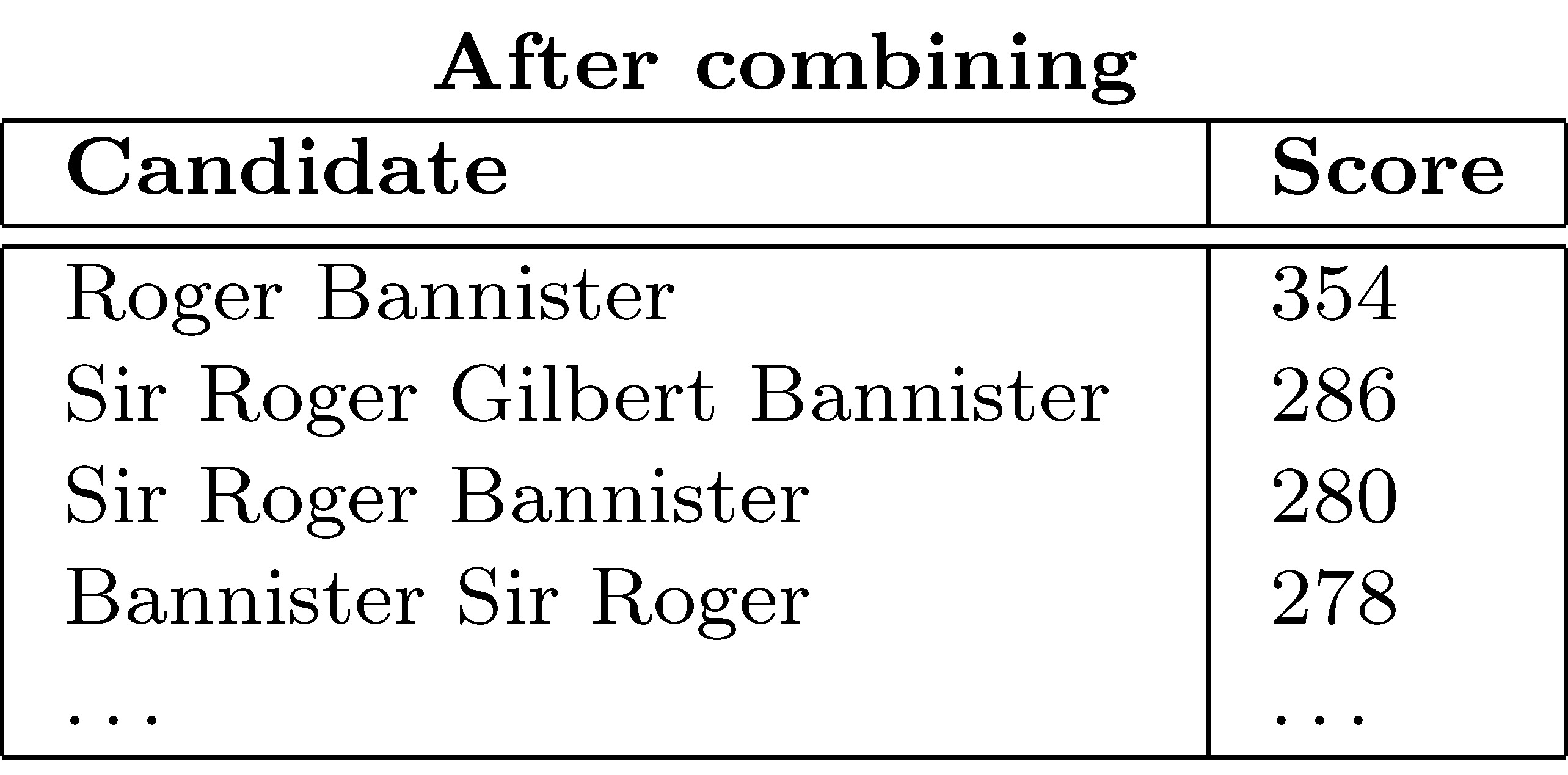 N-gram Scoring
Not all terms created equal
Usually answers highly specific
Also disprefer non-units
Solution: IDF-based scoring
Sc=Sc * average_unigram_idf
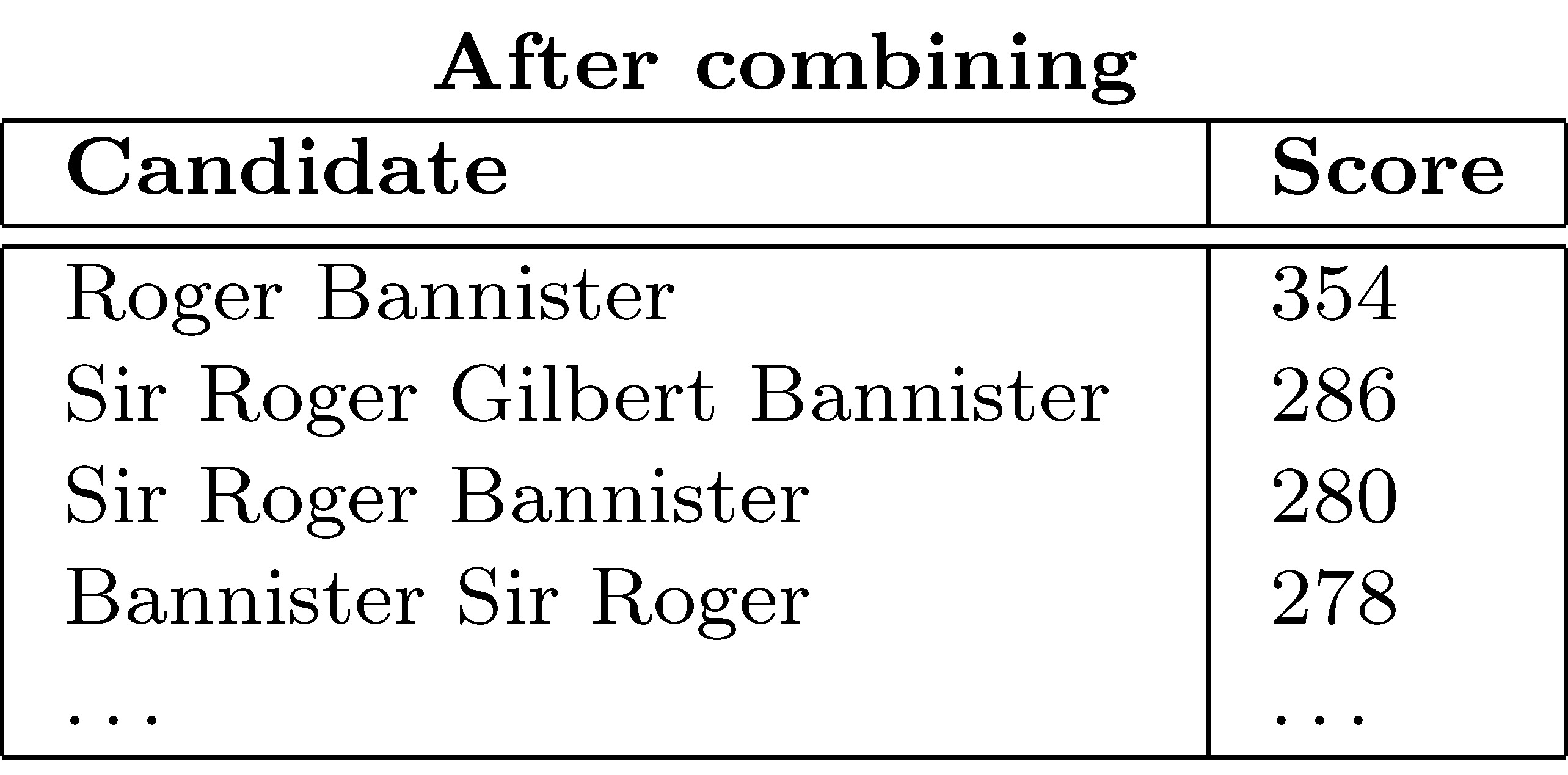 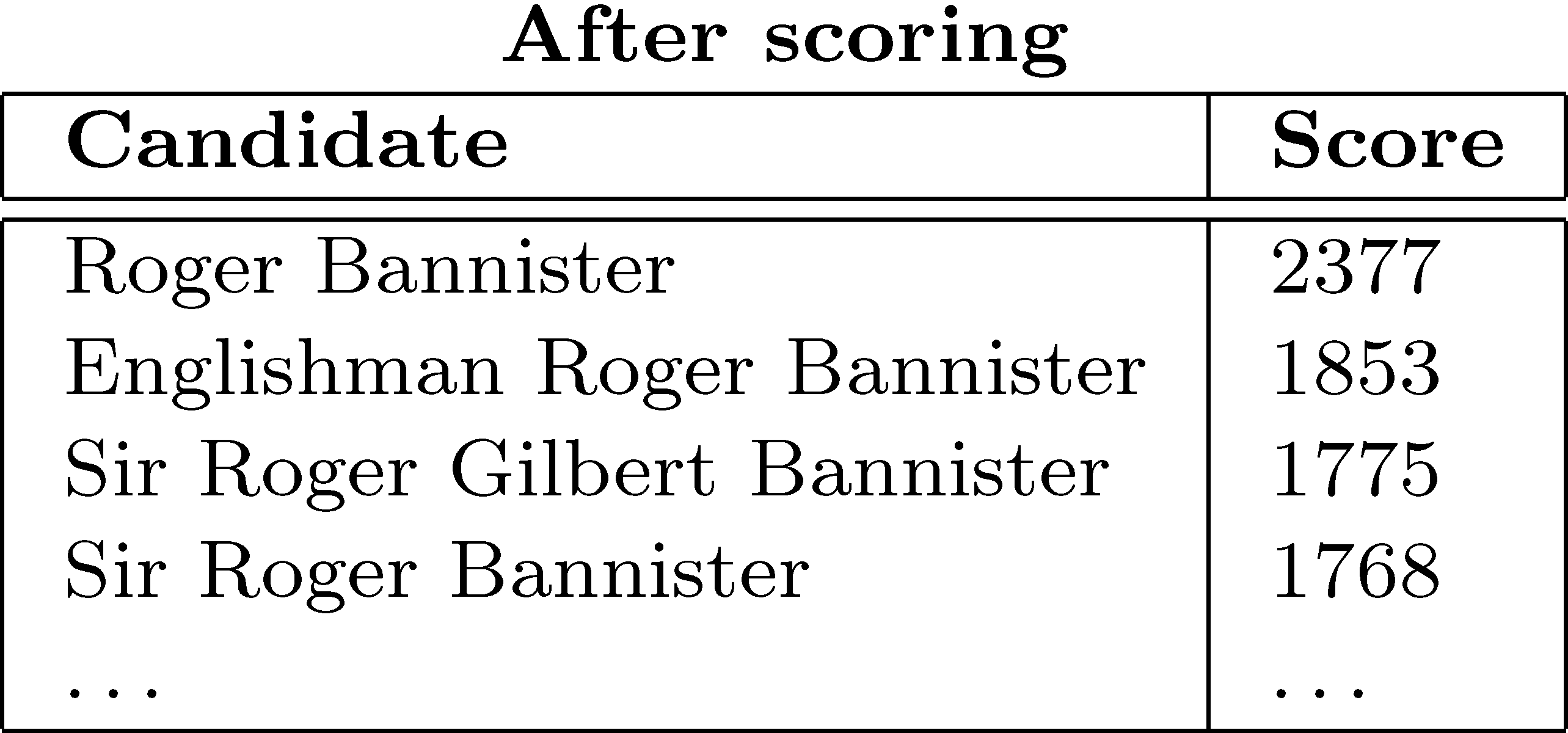 N-gram Reranking
Promote best answer candidates:
N-gram Reranking
Promote best answer candidates:
Filter any answers not in at least two snippets
N-gram Reranking
Promote best answer candidates:
Filter any answers not in at least two snippets
Use answer type specific forms to raise matches
E.g. ‘where’ -> boosts ‘city, state’


Small improvement depending on answer type
Summary
Redundancy-based approaches
Leverage scale of web search 
Take advantage of presence of ‘easy’ answers on web
Exploit statistical association of question/answer text
Summary
Redundancy-based approaches
Leverage scale of web search 
Take advantage of presence of ‘easy’ answers on web
Exploit statistical association of question/answer text
Increasingly adopted:
Good performers independently for QA
Provide significant improvements in other systems
Esp. for answer filtering
Summary
Redundancy-based approaches
Leverage scale of web search 
Take advantage of presence of ‘easy’ answers on web
Exploit statistical association of question/answer text
Increasingly adopted:
Good performers independently for QA
Provide significant improvements in other systems
Esp. for answer filtering 
Does require some form of ‘answer projection’
Map web information to TREC document
Summary
Redundancy-based approaches
Leverage scale of web search 
Take advantage of presence of ‘easy’ answers on web
Exploit statistical association of question/answer text
Increasingly adopted:
Good performers independently for QA
Provide significant improvements in other systems
Esp. for answer filtering 
Does require some form of ‘answer projection’
Map web information to TREC document
Aranea download: 
http://www.umiacs.umd.edu/~jimmylin/resources.html
Deliverable #2: Due 4/19
Baseline end-to-end Q/A system:
Redundancy-based with answer projection
also viewed as
Retrieval with web-based boosting

Implementation: Main components
Basic redundancy approach
Basic retrieval approach (IR next lecture)
Data
Questions:
XML formatted questions and question series
Answers:
Answer ‘patterns’ with evidence documents
Training/Devtext/Evaltest:
Training: Thru 2005
Devtest: 2006
Held-out: …
Will be in /dropbox directory on patas
Documents:
AQUAINT news corpus data with minimal markup